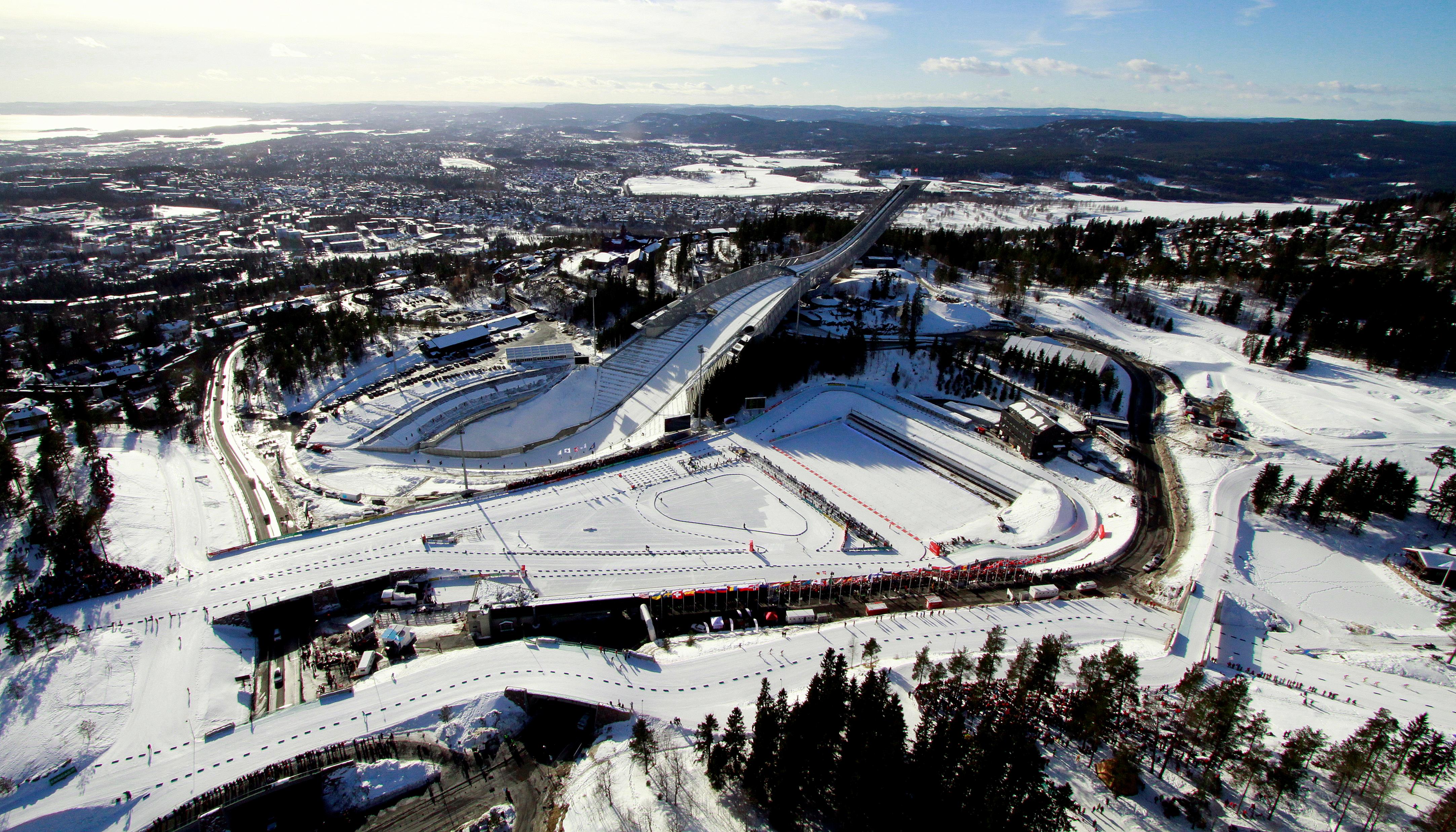 Plan rigg og renndager 2022
Riggdager
Lørdag. 
Begrenset aktivitet
Søndag
Vi har hele anlegget
Alle rom skal være ryddet og rene på søndag
Stadion
Fokus i helga på korridorene mellom skytebane og stadion 
Preppes på fredag/lørdag morgen
Stadion blir kjørt lørdag kveld. Detaljer avtales søndag.
Søndag settes gjerder og mønepanner legges klart i depoter.

Konklusjon: Stadion vurderer oppstart på lørdag. Fullt mannskap på søndag. Stadion ferdig tirsdag formiddag.
Strafferunder ferdig onsdag
Skytebane
Skytebane kan skifte skiver og skilt samt sette opp T-staker på lørdag.
Området mellom skiver og skytebane ferdigpreppes fredag kveld.
Skytebanen finpreppes i samarbeid med Oslo kommune på søndag.

Vurdering: 	Hvis brukbart vær – skal vi droppe tastebuene?
		Kurvinen bua er antagelig for stor og vi lar den være.

Konklusjon: Oppsatt plan over følges. Små justeringer kan forekomme
Forutsetninger for å lykkes
Vi må ha bærehjelp på søndag. Vurdere lørdag:
Gjerder
Alle blir ryddet bort av skiforeningen hvis de har renn på lørdag. Hvis ikke kjøres de til snøkant av Oslo kommune
Mønepanner
Plasseres ut i depoer
Tasteboder og Kurvinenhuset ??????????
Kasser fra Kulvert opp til rennkontor, Gamle antidopingrommet (stadion og løyper)
Snøscootere/ATV må hver enkelt seksjon bestille for alle dager det er behov.
Møte IBU ca 0930
Møte IBU ca 0930
https://holmenkollen.mobilise.no/Applicant.aspx?arr=9286962
Påmelding WC skiskyting 2022
For dere som ikke har meldt dere på eller har problemer med å melde dere på, kan dere følge denne linken og fremgangsmåten i de neste lysbilder.

https://holmenkollen.mobilise.no/Applicant.aspx?arr=9286962
Registrering - fylles ut
Legg inn eventuelle tidligere erfaringer
Velg sport og skytebane på prioritet 1, huk av godtar betingelser
Send inn søknad
Kontakt
Har du fortsatt problemer med å legge deg inn, bruk eventuelt Excel arket som ligger hjemmesiden, eller kontakt meg:
Roar Viken
E-post: roar.viken@smurfitkappa.no
Mobil: 480 22 376